Spiking Neural Networks and Neuromorphic Computing
Training spiking neural networks
Sherif Eissa
Electrical Engineering – Electronic Systems group
Acknowledgment
Slides adopted from snnTorch tutorial and paper

Tutorial: https://www.youtube.com/watch?v=O2-mT291ygg
Documentation: https://snntorch.readthedocs.io/en/latest/
Paper: https://arxiv.org/abs/2109.12894
Contact: jason.eshraghian@uwa.edu.au
2
Training Spiking Neural Networks
Going Spiking
Leaky-Integrate-and-fire neuron model​
Spike coding​
Objective function​
Training Spiking Neural Networks​
Future trends and outlook​
Applications
3
Going Spiking
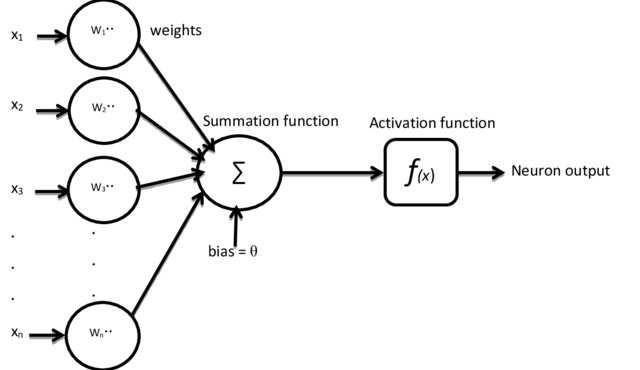 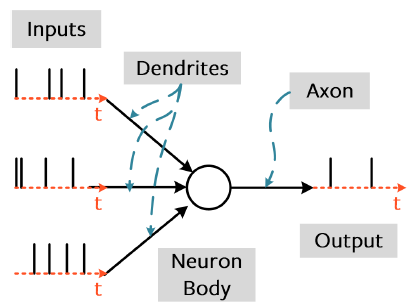 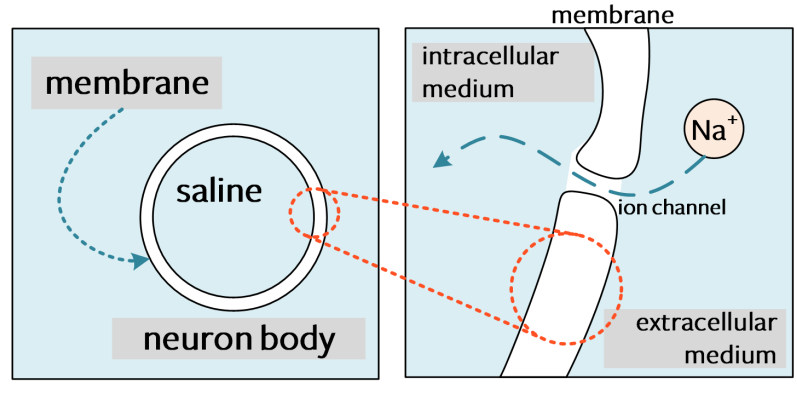 4
Leaky Integrate-and-Fire (LIF) Neuron Model
Many neuron models in literature
Integrate-and-Fire model offer a trade-off between hardware friendliness and modeling of the neuron’s firing behaviors
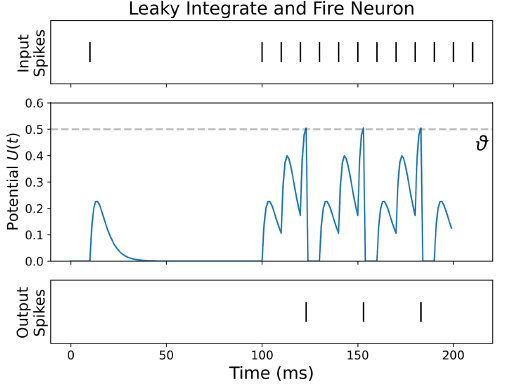 leaky
integrate
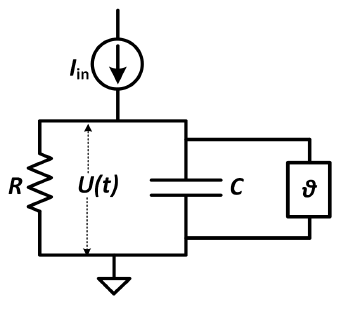 leaky
integrate
and fire
Other famous I&F models: non-leaky IF, Adaptive LIF (ALIF)
reset by subtract
5
Recurrent Neuron Model
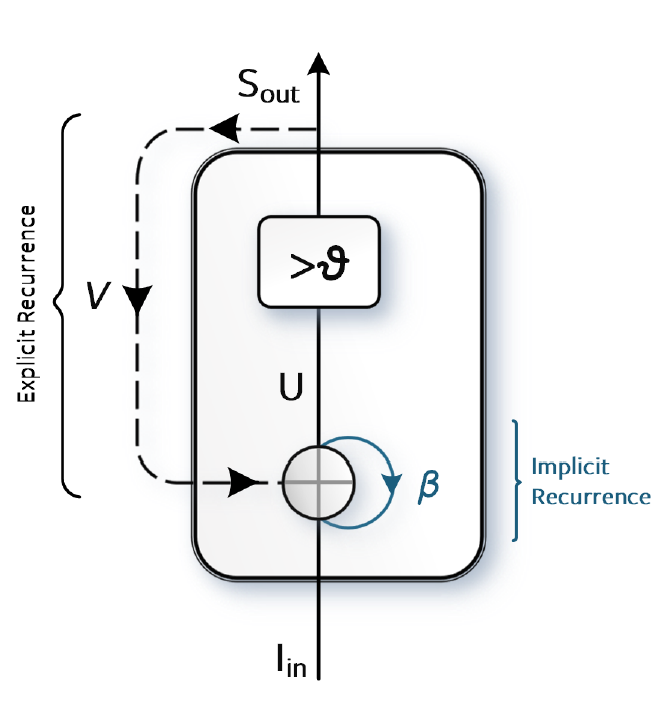 6
Spike Encoding
Spikes are binary signals fired at specific times.
Information can hardly be encoded in the shape or value of a spike. 
Information is encoded in the number of spikes and/or their timing.
From here, a war has started between two factions of spike coding; rate-coding and
latency-coding
Rate Coding: encodes a value in number of spikes.
Latency Coding: encodes a value in relative spike timing.
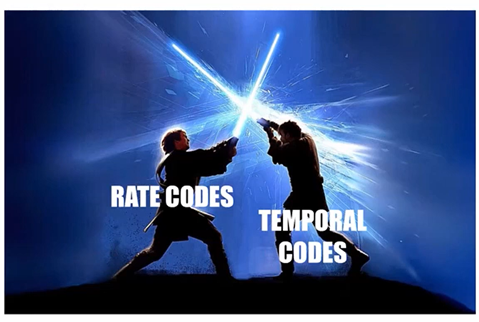 7
Rate Encoding
Value ∝ number of spikes
Same input is represented for multiple timesteps and/or by multiple neurons
Usually, value is encoded in firing probability to randomize firing pattern
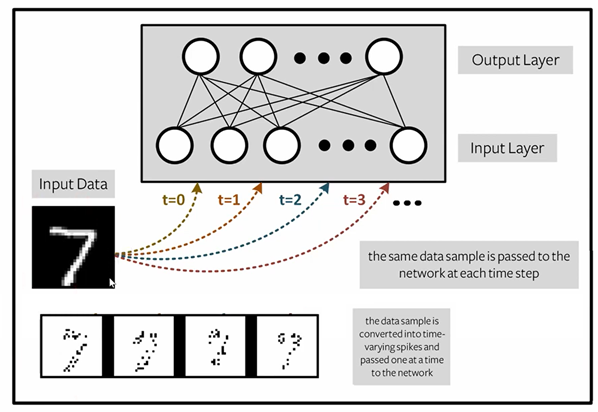 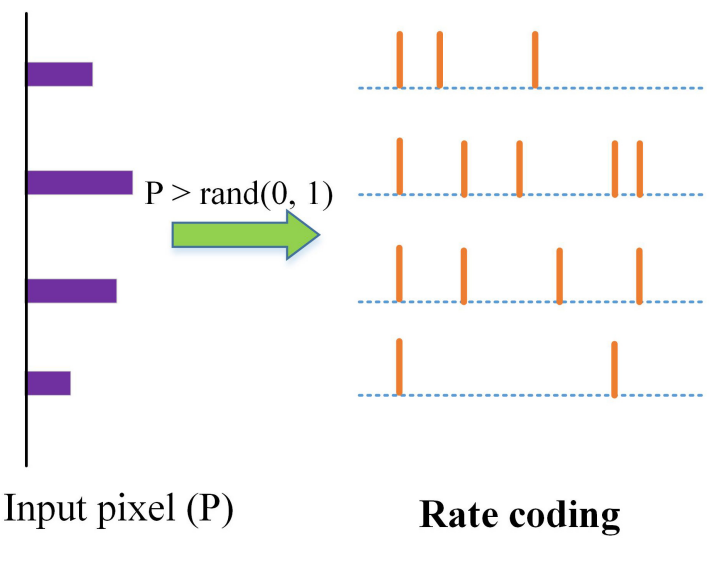 [Guo et al. 2021]
Rate-coded output decoding: correct class fires the most or accumulates the highest membrane potential
8
Latency Encoding
Value ∝ spike timing
Neurons usually spike at most once and network is reset per classification
Time-to-first-spike: earlier spike = larger value
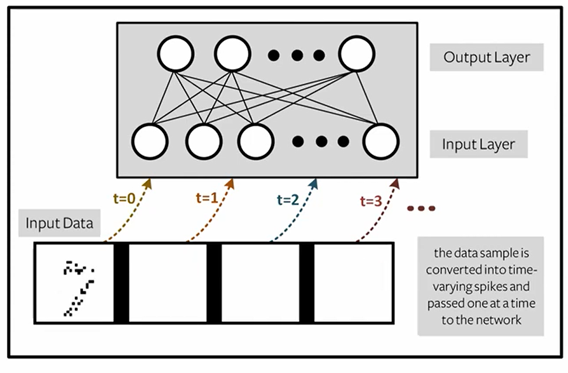 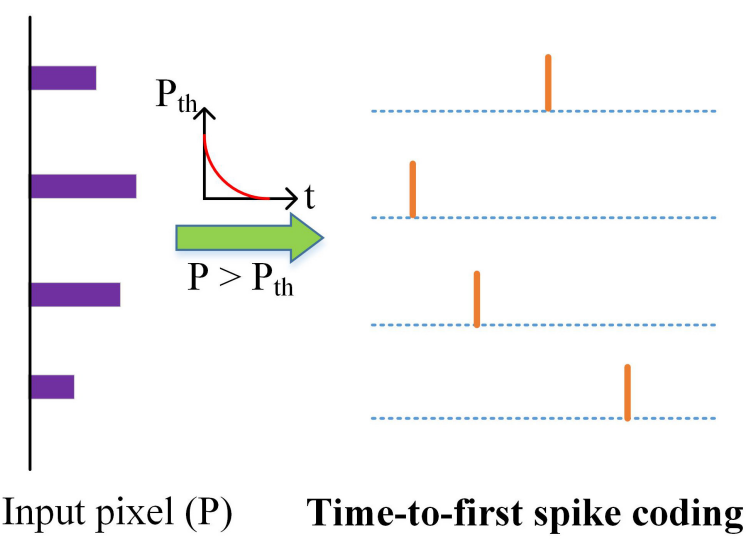 [Guo et al. 2021]
Latency-coded output decoding: correct class fires the earliest
9
Spike Encoding: Comparison
Advantage of Rate Codes
Advantage of Latency Codes
Error tolerance: ideally, there is an abundance of spikes to recover a spike error.
Faster learning: more spikes provide a stronger gradient signal via error backpropagation (learning happens around a spike’s timing)
Power: less spikes is usually less energy
Speed: (most of) relevant information is in the early spikes
10
Input Delta Encoding
Sensory data (analogue Real-Time input) are at the heart of any neuromorphic app.
Why? Because Neuromorphic computing is an AI edge solution
Hence, input will be usually a time-varying signal
Delta encoding: Neurons fire in response to positive and negative changes in the input signal
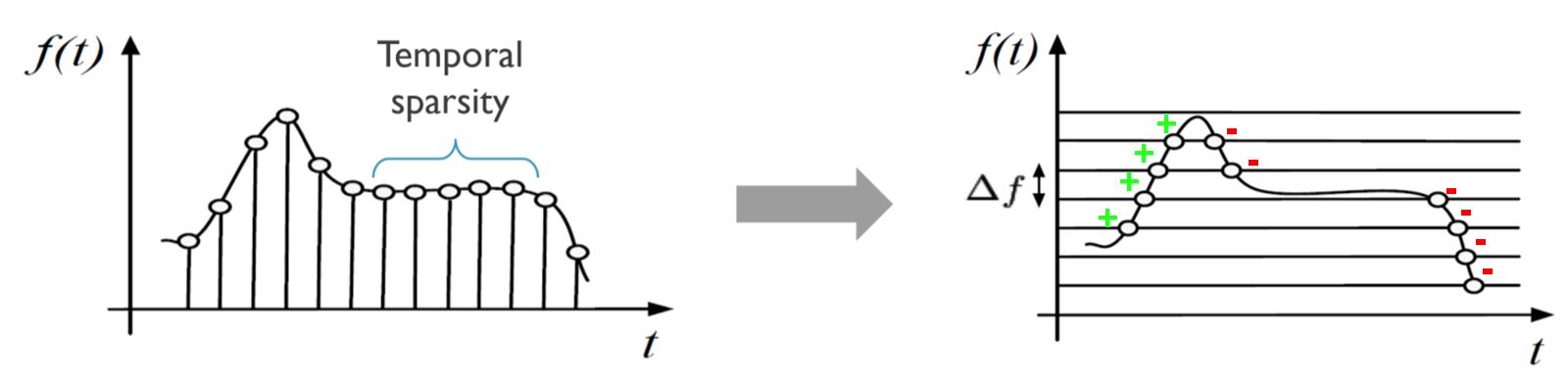 [Yousefzadeh and Sifalakis 2021]
11
Spike Encoding Summary
12
Rate-based objective/error function
For learning and optimization, we need to evaluate an error function
Rate-based error can be based on spike rates or on membrane potentials of output neurons
Penalizing number of spikes (e.g L1 norm) is good for efficiency
Below are non-exhaustive means to formulate rate-based error function
13
Latency-based objective/error function
For learning and optimization, we need to evaluate an error function
Latency-based error is based on spike timing of output neurons
Below are non-exhaustive means to formulate rate-based error function
14
Training Spiking Neural Networks
ANN-to-SNN Conversion: An ANN is converted to an SNN. 
Local learning: Synaptic changes are functions of spatially and temporallylocal signals
Native SNN Training: An SNN is trained from scratch. Most popular method is error backpropagation through time (BPTT) as in sequential/recurrent models
15
ANN-to-SNN Conversion
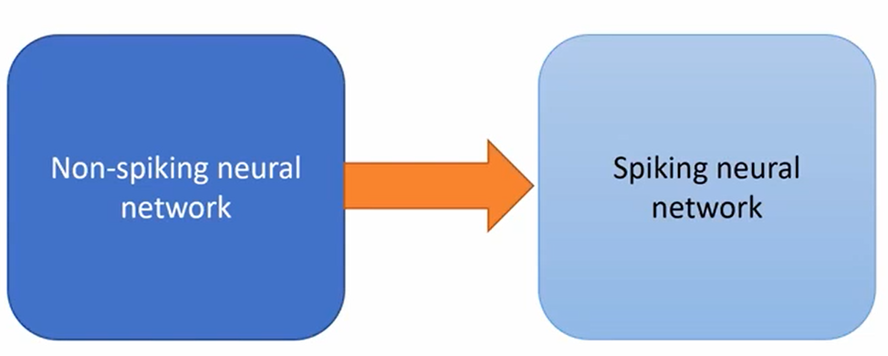 Pros:
State-of-the-art accuracy
Can train very deep SNNs


Cons:
Approximation of an ANN
Conversion of temporal ANNs is under-explored
[Rueckauer et al. 2017] made the first mathematical conversion of ANNs to SNNs by mapping ReLU to I&F
Recent “hybrid training” methods apply retraining after conversion to produce highly accurate and more efficient SNNs [Rathi et al. 2020]
16
Local learning
In 1949, Donald Hebb derived a relationship between a synapse’s plasticity and its pre- and post-synaptic spikes.
Simply ”neurons that fire together wire together”.
Famously known as Spike Time-Dependent Plasticity (STDP) rule and Hebbian learning.
[Gerstner et al. 2010]
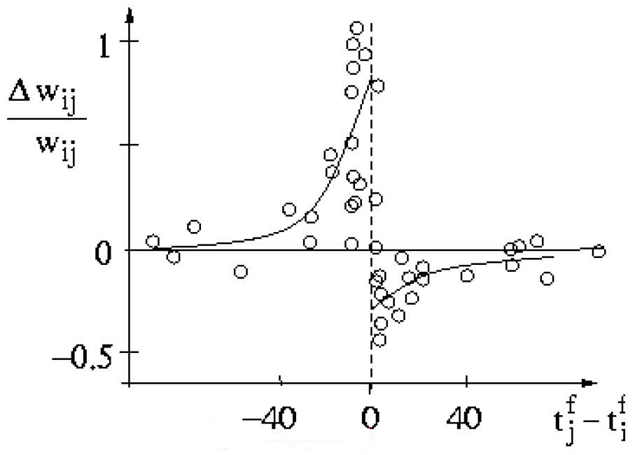 17
Local learning
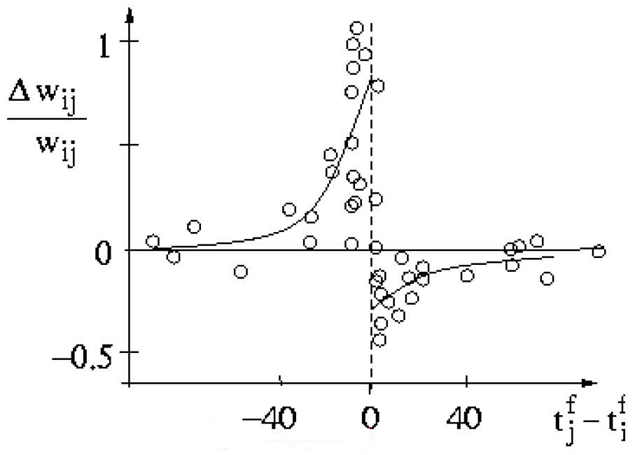 If there’s causality between pre- and post-synaptic spikes, synapse is strengthened (potentiated).
If there’s no causality between the pre- and post-synaptic spikes, synapse is weakened (depressed).
Pros:
Locality. Enables online learning.
Bio-plausible
Cons:
Unsupervised learning
Slow conversions compared to batching
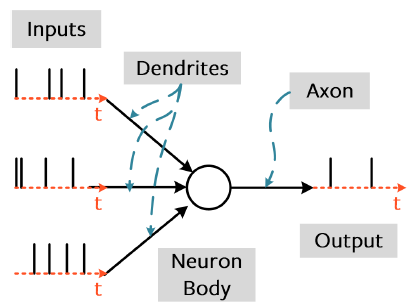 18
Native SNN Training
Spike Backpropagation
Surrogate Gradient
Backpropagation Through Time (BPTT)
Spiking Recurrent Neural Networks [Yin, Corradi and Bohte, 2021]
19
Native SNN Training: Spike Backpropagation
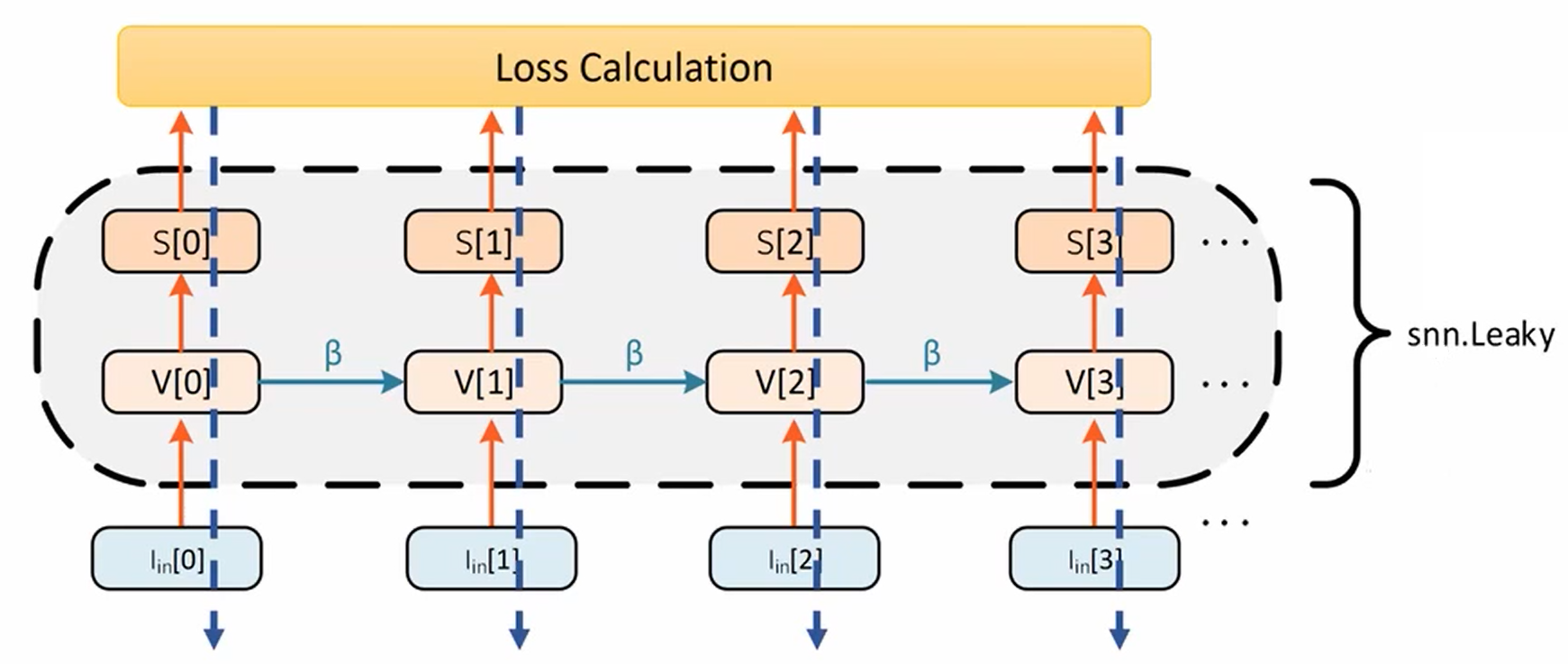 Input spike
obj fnc
1
20
Native SNN Training: Surrogate Gradient
A neuron’s output (spike) is non-differentiable w.r.t its membrane potential
Solution: approximate the gradient
Numerous different ways to approximate gradient
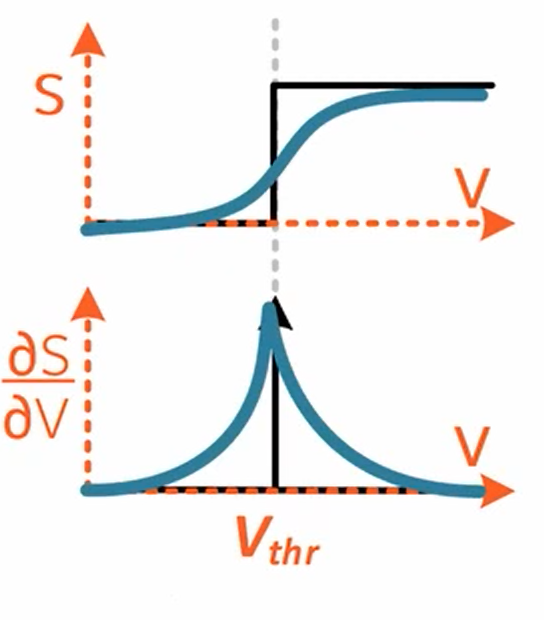 21
Native SNN Training: Backpropagation Through Time
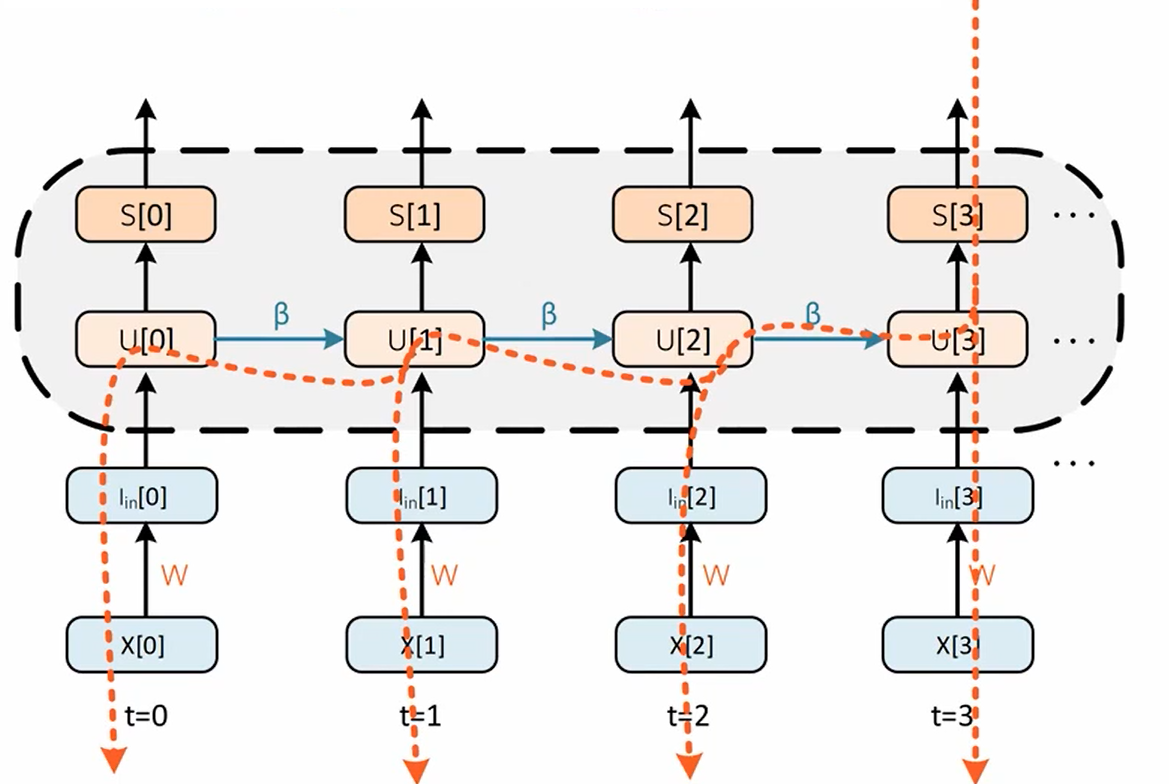 22
Native SNN Training: Backpropagation Through Time
23
Spiking Recurrent Neural Networks
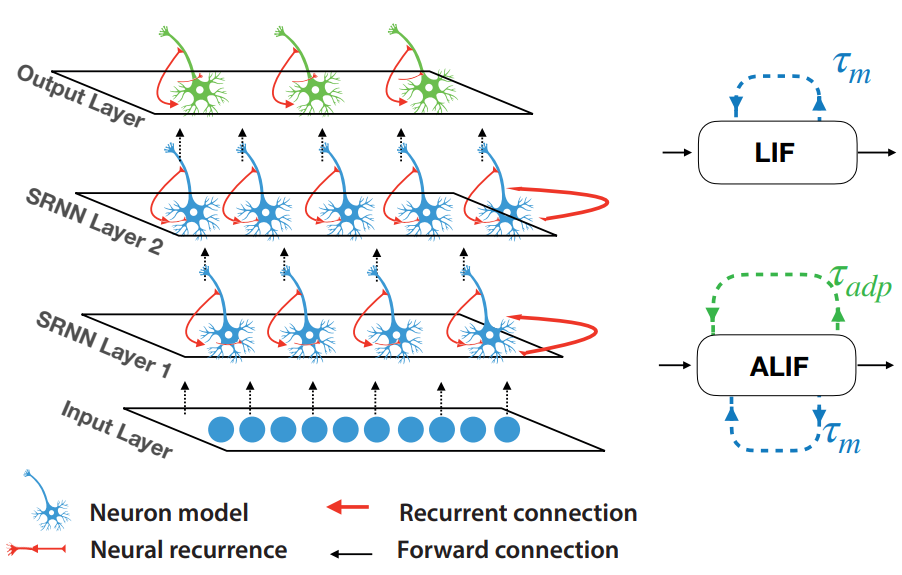 SRNN [Yin, Corradi, Bohte 2021]
Recurrent fully-connected layers
LIF and ALIF neurons
Rate-encoded with output membrane potential
Trainable time-constants
Multi-gaussian surrogate gradient
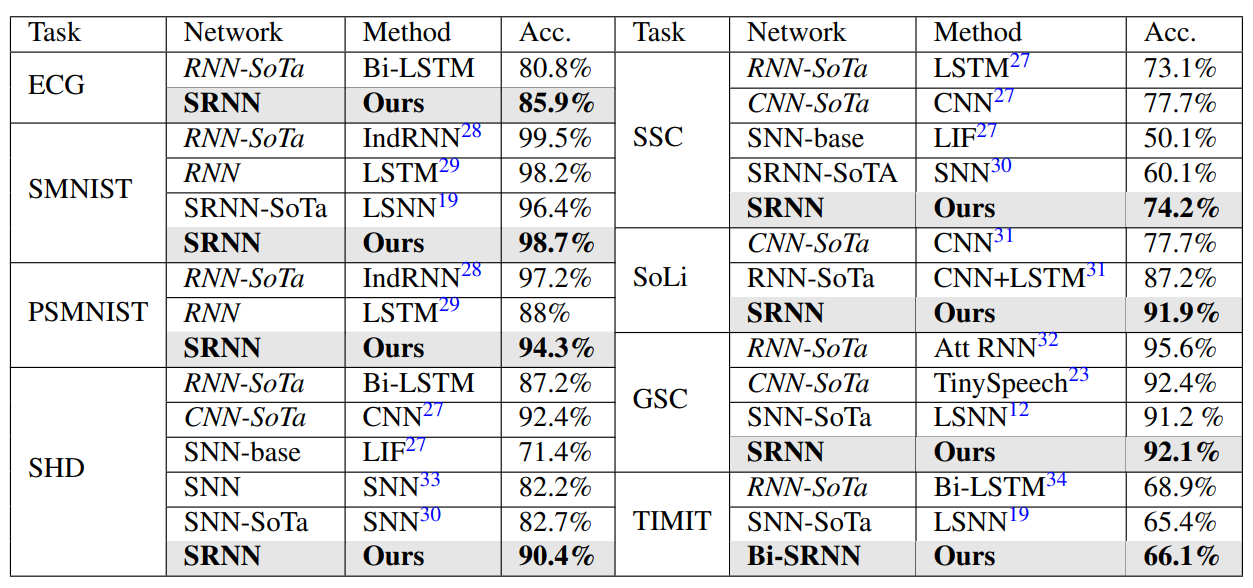 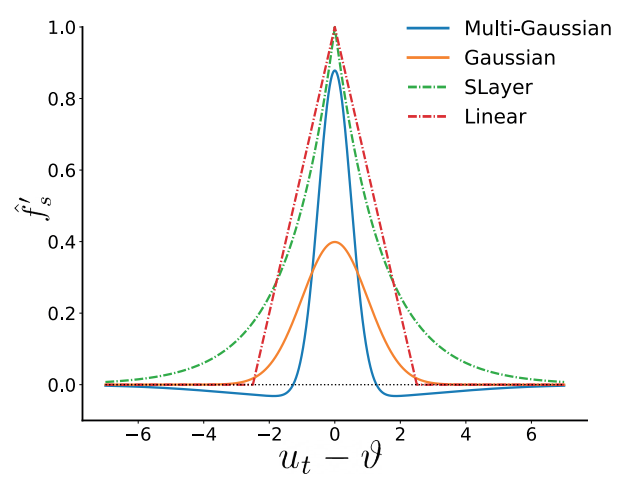 24
Future Trends and outlook
Forward Propagation Through Time (FPTT)



FPTT solves scalability issue with time in BPTT
FPTT enables (spatially) deep and (temporally) long SNN simulations
[Yin, Corradi and Bohte, 2021]
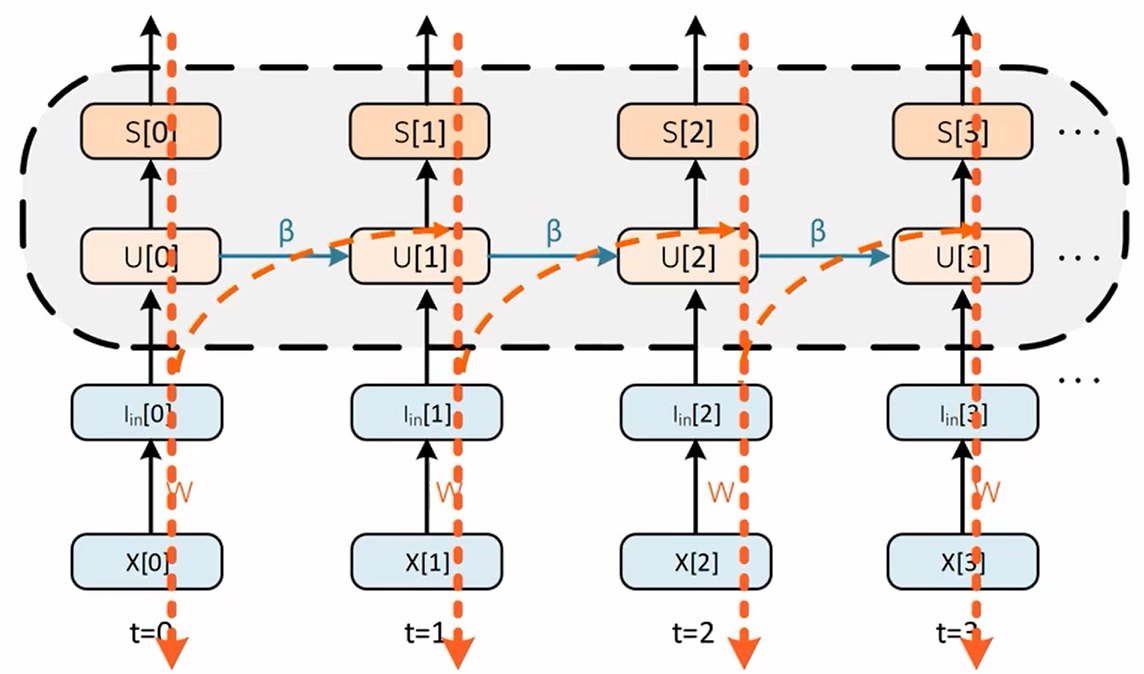 25
Future Trends and outlook
Forward Propagation Through Time (FPTT)
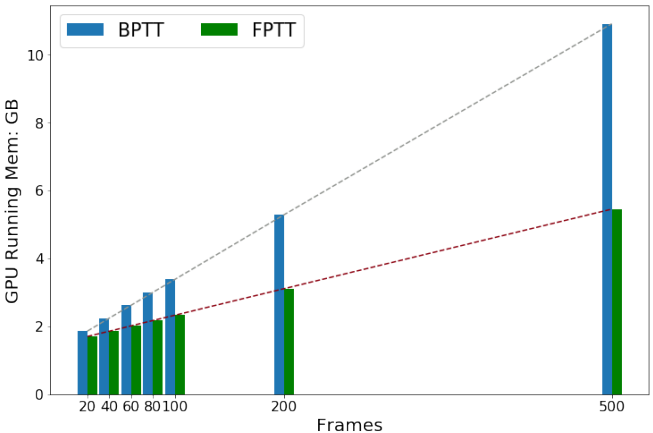 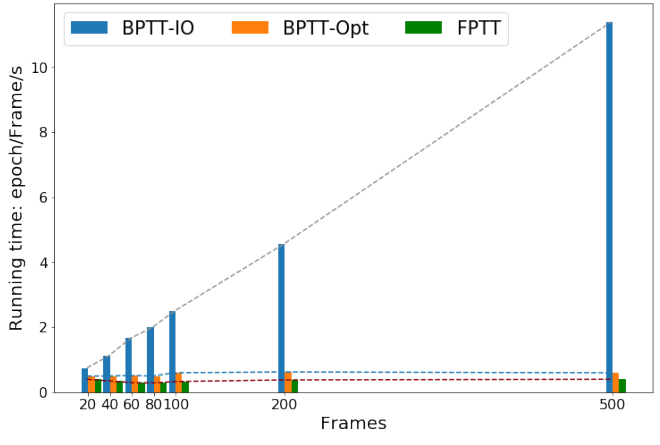 26
Future Trends and outlook
Self Supervised Learning (SSL)
SSL is a new learning paradigm which aligns better with real intelligence
No direct supervision
Learns to predict missing parts or future parts of an input
Applying SSL to SNNs and neuromoprhic hardware is an interesting and under-explored topic.
[Zbontar et al. 2021]
27
Future Trends and outlook
Emerging Memory Technology
Recent demand in AI has reignited interests in analogue computation
In-memory computing opportunities in deep learning:
High memory density
Low latency/fully parallel operation
Low power
This comes at the cost of:
Fixed/constrained connectivity
Fixed operation (usually Matrix-Vector Multiplication)
[Hassan et al. 2018]
28
Future Trends and outlook
3D Integration Technology
So far, we have commercialized 2D system layouts.
3D integration stacks wafers vertically.
Combining 3D integration with emerging memory technologies could achieve high data transfer rate and throughput.
Our brain is a 3D architecture, so why not build 3D computers?
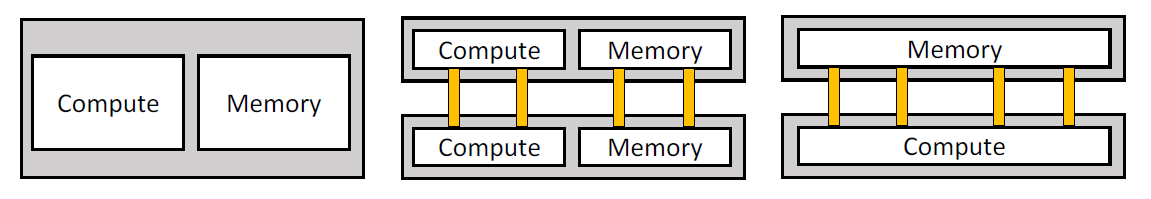 [Bouvier et al. 2019]
29
Applications
Real-time Sensor Processing
Tactile Sensing
Dynamic Vision
TEE Research Group
prophesee.ai
30
Applications
Autonomous Drones and Robotics
Micro Air Vehicle Lab - TUDelft
31
Applications
Brain-Computer Interface (BCI)
g.tec
32
References
Amir, Arnon et al. (2017). “A Low Power, Fully Event-Based Gesture Recognition System”. In: 2017 IEEE Conference on Computer Vision and Pattern Recognition (CVPR), pp. 7388–7397. doi: 10.1109/CVPR.2017.781.Bouvier, Maxence et al. (June 2019). “Spiking Neural Networks Hardware Implementations and Challenges”. In: ACM Journal on Emerging Technologies in Computing Systems 15.2, pp. 1–35. issn: 1550-4840. doi: 10.1145/3304103. url: http://dx.doi.org/10.1145/3304103.Eshraghian, Jason Kamran et al. (2021). “Training Spiking Neural Networks Using Lessons From Deep Learning”. In: CoRR abs/2109.12894. url: https://arxiv.org/abs/2109.12894.Gerstner, Wulfram et al. (2010). “Spike-timing dependent plasticity”. In: Spike-timing dependent plasticity 35.0, pp. 0–0.Guo, Wenzhe et al. (2021). “Neural Coding in Spiking Neural Networks: A Comparative Study for Robust Neuromorphic Systems”. In: Frontiers in Neuroscience 15. ISSN: 1662-453X. doi: 10.3389/fnins.2021.638474. url: https://www.frontiersin.org/article/10.3389/fnins.2021.638474.Hassan, Amr M. et al. (2018). “Real-Time Cardiac Arrhythmia Classification Using Memristor Neuromorphic Computing System”. In: 2018 40th Annual International Conference of the IEEE Engineering in Medicine and Biology Society (EMBC), pp. 2567–2570. doi: 10.1109/EMBC.2018.8512868.Rathi, Nitin et al. (2020). “Enabling Deep Spiking Neural Networks with Hybrid Conversion and Spike Timing Dependent Backpropagation”. In: CoRR abs/2005.01807. arXiv: 2005.01807. url: https://arxiv.org/abs/2005.01807.Rueckauer, Bodo et al. (2017). “Conversion of Continuous-Valued Deep Networks to Efficient Event-Driven Networks for Image Classification”. In: Frontiers in Neuroscience 11. ISSN: 1662-453X. doi: 10.3389/fnins.2017.00682. url: https://www.frontiersin.org/article/10.3389/fnins.2017.00682.Shrestha, Sumit Bam and Garrick Orchard (2018). “SLAYER: Spike Layer Error Reassignment in Time”. In: CoRR abs/1810.08646. url: http://arxiv.org/abs/1810.08646.Yin, Bojian, Federico Corradi, and Sander M. Bohte (2021). “Accurate online training of dynamical spiking neural networks through Forward Propagation Through Time”. In: CoRR abs/2112.11231. arXiv: 2112.11231. url: https://arxiv.org/abs/2112.11231.Yin, Bojian, Federico Corradi, and Sander Bothe (2021). “Accurate and efficient time-domain classification with adaptive spiking recurrent neural networks”. In: Nature Machine Intelligence.Yousefzadeh, Amirreza and Manolis Sifalakis (2021). “Training for temporal sparsity in deep neural networks, application in video processing”. In: CoRR abs/2107.07305. arXiv: 2107.07305. url: https://arxiv.org/abs/2107.07305.Zbontar, Jure et al. (2021). “Barlow Twins: Self-Supervised Learning via Redundancy Reduction”. In: CoRR abs/2103.03230. arXiv: 2103.03230. url: https://arxiv.org/abs/2103.03230.Zhang, Malu et al. (2020). “Spike-Timing-Dependent Back Propagation in Deep Spiking Neural Networks”. In: CoRR abs/2003.11837. url: https://arxiv.org/abs/2003.11837.
33